AVVISI ANNUALI ATTIVITA’ CULTURALI 
2023
Servizio attività culturali
Direzione centrale cultura e sport
INQUADRAMENTO NORMATIVO
Legge regionale 16/2014 (Norme regionali in materia di attività culturali): legge di settore

Decreto del Presidente della Regione 33/2015 (regolamento attuativo l.r. 16/2014): strumento giuridico individuato dalla legge regionale 16/2014 per definire:
Modalità selezione progetti: procedimento valutativo a bando
Spese ammissibili (e principi generali per ammissibilità spese)
Spese non ammissibili
Documentazione di spesa
Termini del procedimento

Deliberazione della Giunta regionale 1947/2022
AVVISI
Strumento giuridico individuato dalla legge regionale per definire:

Settori di intervento
Risorse finanziarie
Requisiti beneficiari
Modalità presentazione domanda
Criteri e punteggi 
Limiti massimi e minimi degli incentivi: fasce 
Modalità di rendicontazione
Ipotesi di rideterminazione e revoca
AVVISI

7 avvisi ordinari e 1 avviso tematico
DOTAZIONI FINANZIARIE
7 Avvisi ordinari

Eventi o  festival: euro 1.200.000,00
Stagioni o rassegne:  euro 1.200.000,00
Manifestazioni cinematografiche e festival cinematografici:  euro 220.000,00
Orchestre: euro 220.000,00
Divulgazione umanistica: euro 750.000,00
Divulgazione scientifica: euro 130.000,00
Manifestazioni espositive: euro 450.000,00

1 Avviso tematico
Creatività: euro 250.000,00
QUANTUM
7 Avvisi ordinari

Eventi o  festival:  euro 15.000 – euro 25.000
Stagioni o rassegne: euro 15.000 – euro 30.000
Manifestazioni cinematografiche e festival cinematografici:  euro 15.000 – euro 45.000
Orchestre: euro 10.000 – euro  30.000
Divulgazione umanistica: euro 10.000 – euro 25.000
Divulgazione scientifica: euro 10.000 – euro 25.000
Manifestazioni espositive: euro 10.000 – euro 25.000

1 Avviso tematico
Creatività:  euro 10.000 – euro  30.000
BENEFICIARI  categorie (Avvisi ordinari)	

Enti locali del Friuli Venezia Giulia

Enti pubblici del Friuli Venezia Giulia

Articolazioni territoriali di enti pubblici nazionali presenti nel Friuli Venezia Giulia
BENEFICIARI categorie (Avvisi ordinari )

Soggetti di diritto privato (no persone fisiche):
senza finalità di lucro  o con obbligo di reinvestire gli utili e gli avanzi di gestione nello svolgimento delle attività previste nell’oggetto sociale
attività  prevalentemente o esclusivamente culturali e artistiche
regolarmente costituiti con atto pubblico o scrittura privata registrata
sede legale o operativa in Friuli Venezia Giulia al momento erogazione contributo

Società cooperative
attività prevalentemente culturali e artistiche 
regolarmente costituiti con atto pubblico o scrittura privata registrata
sede legale o operativa in Friuli Venezia Giulia al momento erogazione contributo
DEFINIZIONE

Attività esclusivamente o prevalentemente culturali o artistiche: tale requisito è misurato  in base ai seguenti parametri:

statuto
incidenza dei costi per attività culturali o artistiche (per società cooperative: da intendersi come dato medio degli ultimi tre esercizi finanziari)
numero di addetti impiegati per  attività culturali o artistiche (per società cooperative: da intendersi come dato medio dell'ultimo triennio)
BENEFICIARI  categorie (Avviso tematico Creatività)	

Soggetti di diritto privato (no persone fisiche): = Avviso ordinari
senza finalità di lucro  o con obbligo di reinvestire gli utili e gli avanzi di gestione nello svolgimento delle attività previste nell’oggetto sociale
attività  prevalentemente o esclusivamente culturali e artistiche
regolarmente costituiti con atto pubblico o scrittura privata registrata
sede legale o operativa in Friuli Venezia Giulia al momento erogazione contributo

Società cooperative = Avviso ordinari
attività prevalentemente culturali e artistiche 
regolarmente costituiti con atto pubblico o scrittura privata registrata
sede legale o operativa in Friuli Venezia Giulia al momento erogazione contributo
BENEFICIARI  categorie (Avviso tematico Creatività)	

Gruppi e associazioni giovanili delle associazioni di categoria  del Friuli Venezia Giulia) (ulteriori rispetto avvisi ordinari )

Università e loro consorzi del Friuli Venezia  Giulia (ulteriori rispetto avvisi ordinari … ad eccezione avvisi divulgazione)




►  Non ammessi   Enti locali del Friuli Venezia Giulia, Enti pubblici del Friuli Venezia Giulia, Articolazioni territoriali di enti pubblici nazionali presenti nel Friuli Venezia Giulia
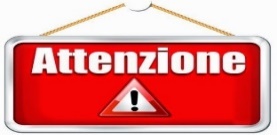 ESCLUSIONI SOGGETTIVE (Avvisi ordinari)

Soggetti beneficiari regolamenti triennali (prima e seconda annualità nel 2022) 

Soggetti individuati puntualmente da legge regionale 16/2014:

Ente regionale Teatrale del Friuli Venezia Giulia (ERT) (articolo 10)
Fondazione Teatro Lirico Giuseppe Verdi, teatri nazionali e teatri di rilevante interesse culturale presenti in Regione beneficiari incentivo Fus (articolo 11)
Istituzione musicale e sinfonica del Friuli Venezia Giulia (art. 17 bis)
Centro di ricerca e archiviazione della fotografia (CRAF) (articolo 25)
Università popolare di Trieste (articolo 27 bis)
Associazione regionale FITA UILT, Unione dei Gruppi Folcloristici del Fvg (UGF FVG), Unione Società  Corali del Fvg (USCI FVG), Associazione Nazionale Bande Italiane musicali Autonome -Fvg (ANBIMA FVG) (articolo 28)
ESCLUSIONI SOGGETTIVE (Avvisi ordinari)

Fondazioni bancarie

Scuole statali e paritarie ed enti di formazione professionale

Associazioni di categoria, Ciaa, ordini e collegi professionali

Associazioni proloco e loro Consorzi e Comitato regionale del Fvg  dell’Unione Nazionale Pro Loco d’Italia (UNPLI)

Parrocchie e enti religiosi civilmente riconosciuti
ESCLUSIONI SOGGETTIVE
(Avviso tematico  Creatività)

Soggetti individuati puntualmente da legge regionale 16/2014:
Università popolare di Trieste (articolo 27 bis)
Associazione regionale FITA UILT, Unione dei Gruppi Folcloristici del Fvg (UGF FVG), Unione Società  Corali del Fvg (USCI FVG), Associazione Nazionale Bande Italiane musicali Autonome -Fvg (ANBIMA FVG) (articolo 28)
Fondazioni bancarie
Scuole statali e paritarie ed enti di formazione professionale
Associazioni proloco e loro Consorzi e Comitato regionale del Fvg dell’ (UNPLI)
Parrocchie e enti religiosi civilmente riconosciuti
Ciaa, ordini e collegi professionali
… RIASSUMENDO   per Avviso creatività
BENEFICIARI  otre alle categorie previste …	

Soggetti beneficiari regolamenti triennali  (tutti)

Soggetti individuati puntualmente da legge regionale 16/2014:

Ente regionale Teatrale del Friuli Venezia Giulia (ERT) (articolo 10)
Fondazione Teatro Lirico Giuseppe Verdi, teatri nazionali e teatri di rilevante interesse culturale presenti in Regione beneficiari incentivo Fus (articolo 11)
Istituzione musicale e sinfonica del Friuli Venezia Giulia (art. 17 bis)
Centro di ricerca e archiviazione della fotografia (CRAF) (articolo 25
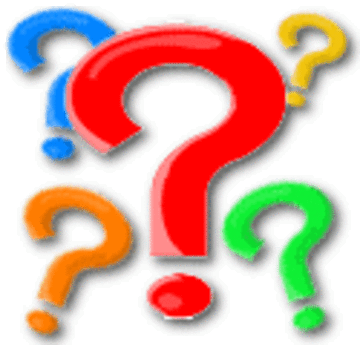 ESCLUSIONE  «SOPRAVVENUTA»


 Soggetti beneficiari regolamenti triennali nell’anno 2023 (ex d.P.reg. 199/2016, 237/2016, 238/2016, 39/2017, limitatamente ai soggetti di cui all’articolo 4 del medesimo d.P.reg. 39/2017, 8/2017 e 53/2020).
ESCLUSIONI OGGETTIVE (per progetto già finanziato)
(Avvisi ordinari e  avviso tematico) 

Progetti ex dgr  1889/2019: avvisi annuali 2020 (anche in caso  di proroghe)

Progetti ex dgr  1752/2020: avvisi annuali 2021 (anche in caso  di proroghe)

Progetti ex dgr 1801//2021: avvisi annuali 2022 (anche in caso  di proroghe)

Progetti ex dgr 831/2021: avviso ripartenza 2021 (anche in caso  di proroghe)

Progetti  ex dgr 229/2021 e dgr 374/2022: avvisi annuali cultura storica ed etnografica (anche in caso di proroghe)

Progetti ex  d.P.reg. 53/2020: annualità  2022:  avviso associazioni profughi istriani,  fiumani e dalmati (anche in caso  di proroghe)


Sono altresì inammissibili i progetti che costituiscano mero prolungamento dei progetti già finanziati salvo si tratti di una nuova edizione per l’annualità 2023
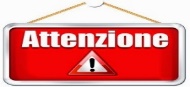 ESCLUSIONI PER MATERIA
(Avvisi ordinari e  avviso tematico)

Sono inammissibili i progetti finalizzati ad iniziative aventi ad oggetto in via principale o esclusiva:
Canto corale e attività bandistica 
Folclore
Valorizzazione lingue minoritarie
Teatro amatoriale
PIANO B

I progetti devono prevedere forme e modalità di realizzazione dell’iniziativa culturale alternative allo svolgimento alla presenza del pubblico, nel caso di provvedimenti di contenimento e gestione dell’emergenza epidemiologica da COVID-19 di sospensione o restrizione delle attività da tenersi in presenza.
SOGGETTO PROPONENTE: SINGOLO O CAPOFILA

Il soggetto proponente può presentare domanda singolarmente o in qualità di capofila nell’ambito di un rapporto di partenariato


Il Capofila è unico beneficiario e referente dell’Amministrazione regionale
NUMERO DOMANDE AMMISSIBILI

Gli Enti locali del Fvg: possono presentare  due domande sui 7 Avvisi ordinari, purchè una delle due sia su divulgazione umanistica o divulgazione scientifica  (per progetti diversi) ►  2 su ordinari (di cui 1 divulgazione):  max 2


Tutti gli altri: possono presentare  una  domanda sui 7 Avvisi ordinari+ una domanda su Avviso creatività (per progetti diversi) ► 1  su ordinari + 1  su Creatività: max 2
NUMERO DOMANDE AMMISSIBILI

Nel caso in cui il soggetto proponente presenti più domande di quelle previste sugli avvisi annuali: inammissibilità e archiviazione domande

 Nel caso di invio di più domande relative allo stesso progetto sullo stesso Avviso, verrà ritenuta valida esclusivamente l’ultima pervenuta.
PARTENARIATO

Definizione: rapporto fra più soggetti che condividono le finalità e il contenuto del progetto nella sua interezza e concordano le attività e i compiti spettanti a ciascuno di essi
Tipologia apporto:
Finanziamento
Servizi
Logistica
Personale
Remunerazione: l’attività del partner può essere remunerata dal soggetto beneficiario
PARTNER: NATURA SOGGETTI

Enti locali
Enti pubblici
Enti privati  (no persone fisiche) senza scopo di lucro
Società cooperative che svolgono attività esclusivamente o prevalentemente culturali o artistiche 
Soggetti esclusi (individuati per singolo Avviso)
Soggetti privati con scopo di lucro  con sede legale o operativa in Fvg  (solo per Avviso Creatività)

► E’ previsto un numero massimo di  5 partner per progetto
PARTNER CO-BENEFICIARI: non più ammessi
REGOLA GENERALE

Partenariato libero
TERMINI E MODALITA’ PRESENTAZIONE DOMANDA

Termini: dalle ore 8.00.00 del   19 dicembre 2022 ed entro le ore 16.00.00. del   24 gennaio 2023.

Modalità: IOL (ISTANZE ON LINE), accessibile dal sito www.regione.fvg.it.
ISTRUTTORIA
Graduatoria: decreto del Direttore centrale entro 90 giorni dal termine di presentazione delle domande 
Concessione: decreto del Direttore del Servizio entro 90 giorni dalla pubblicazione della graduatoria
Erogazione anticipata  (100% dell’incentivo): contestuale a concessione (se richiesta all’atto di presentazione della domanda)
Rendicontazione: 
termine presentazione rendiconto: 31 marzo 2024 
approvazione rendiconto: entro 120 giorni dalla presentazione del rendiconto
Erogazione: entro 60 giorni dall’approvazione del rendiconto (in assenza di erogazione anticipata)
PROROGA


Il termine di rendicontazione può essere prorogato una sola volta e per un massimo di 180 giorni su richiesta motivata presentata prima del 31 marzo 2024

Richiesta presentata via pec
Grazie per l’attenzione e
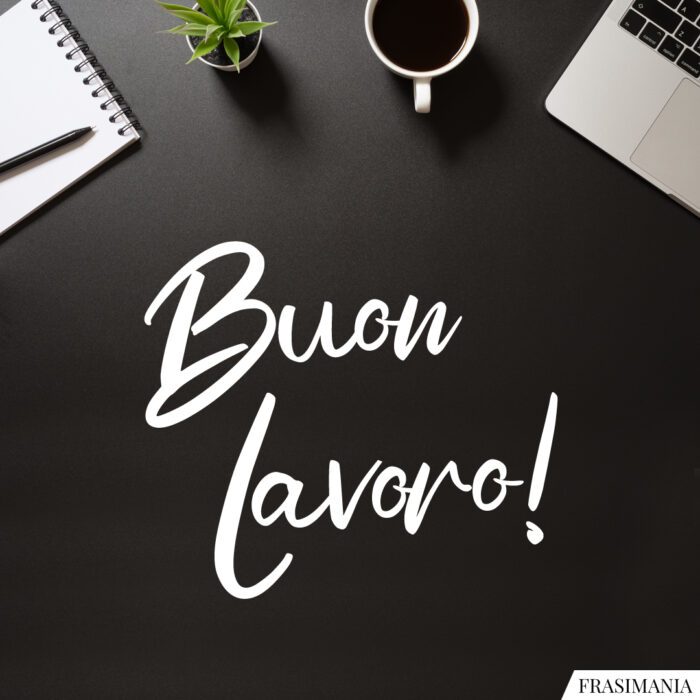